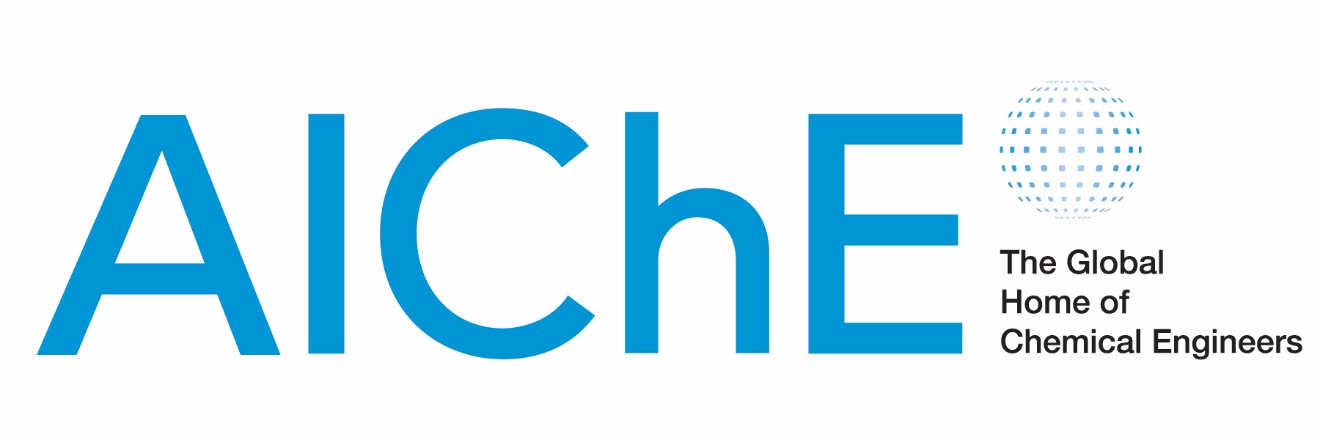 Community of Division & Forum Officers Orientation
Content
AIChE Structure
OC Responsibilities
About CTOC: Mission and Reporting Entities
OC Members Responsibilities and Commitments
List of Divisions and Forums
Membership
Board of Directors
Board Committees and Task Forces
AdmissionsAudit
Awards
Compensation
Constitution & Bylaws
Ethics
Executive
Finance
Foundation
International
Nominating
Public Affairs and Information Committee
Industry Technology Groups & Technical Entities
Executive Director
Operations
Communications 
Conferences
Customer Service
Education & Workforce Development
Finance
Foundation
Human Resources & Facilities
Information Technology
Membership & Career Services
Publications
Sales & Marketing


Industry Technology Groups & Technical Entities
Center for Chemical Process Safety (CCPS)
Center for Innovation and Entrepreneurial Excellence (CIEE)
Center for Energy Initiatives (CEI)
Design Institute for Physical Properties (DIPPR)
Design Institute for Emergency Relief   Systems (DIERS)Institute for Sustainability (IfS)
International Society for Water Solutions (ISWS)
RAPID (Process Intensification)
Regenerative Engineering Society (RES)
Society for Biological Engineering (SBE)
Career & Education Operating Council
Chemical Engineering Technology Operating Council
Societal Impact  Operating Council
Committees
Education and Accreditation
Continuing Education
Fellows
International
Local Sections
Membership
Licensure & Professional Development
Student Chapters
Technician’s Affairs
Young Professionals

Other Responsibilities
Career Services
Safety and Chemical      Engineering Education
Committees
Equipment Testing Procedures
Programming
Publications
Research and New Technology

Other Responsibilities
Divisions and Forums
Committees
Minority Affairs
Public Awareness
Public Affairs and Information  Committee
Women’s Initiatives

Other Responsibilities 
External Awards
K-12 Outreach
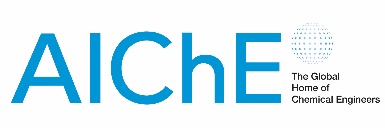 Operating Council (OC) Responsibilities
Created in 1999 to:
Implement Strategic Plan elements in alignment with Institute strategies
Oversee entities assigned to it by the Board
Create or sunset entities within its scope
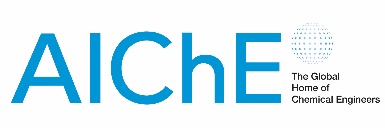 Chemical Engineering Technology Operating Council (CTOC)
Mission
To guide, facilitate, and coordinate AIChE activities in developing and disseminating chemical engineering technology and knowledge
To assure the relevance, accessibility and value to our stakeholders of chemical engineering technology that AIChE develops and disseminates
To motivate and recognize the technology contributions of AIChE members and chemical engineers

CTOC Entities
Council for Divisions and Forums Officers (CDFO)
Divisions and Forums
Committees: Equipment Testing Procedures, Programming, Publications, and Research and New Technology 

https://www.aiche.org/community/operating-councils/chemical-engineering-technology-operating-council-ctoc
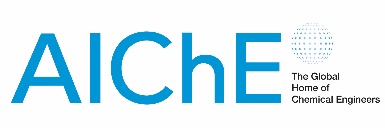 OC Members Commitments & Responsibilities
Teleconferences – frequency varies depending on OC, but usually monthly

Attendance at Annual and Spring OC meetings. In-person CTOC meetings take place on the Saturday, prior to these conferences. These meetings are typically scheduled from 11:30am-5pm.

Serve on task forces

Serve as a Division/Forum liaison

Participation in joint BOD & OC meetings at Annual & Spring Meeting (only applies to officers)
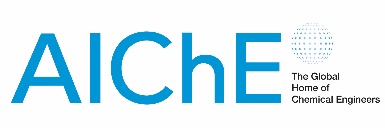 List of Divisions and Forums